July 2012
How to run WSO decision making with coexistence report announcements?
Date: 2012-07-04
Authors:
Notice: This document has been prepared to assist IEEE 802.19. It is offered as a basis for discussion and is not binding on the contributing individual(s) or organization(s). The material in this document is subject to change in form and content after further study. The contributor(s) reserve(s) the right to add, amend or withdraw material contained herein.
Slide 1
Mika Kasslin, Nokia
July 2012
Abstract
This presentation describes how a WSO can run its decision making process in situations when it receives coexistence report announcements from its CE which receives them from the CM whenever there is a change in the report
Slide 2
Mika Kasslin, Nokia
July 2012
Background: Coexistence report announcement procedure (5.2.4.4)
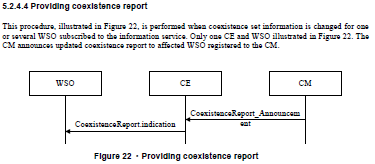 We read the text above from the draft (DF2.08) like a mandate for each CM to issue a CoexistenceReport_Announcement whenever there is change in the report
Slide 3
Mika Kasslin, Nokia
July 2012
Assumptions on the WSO decision making
Let’s assume that the WSO makes decisions on operating parameters based on all the relevant information it has from internal sources and from the coexistence system
Internal: Resource needs, experienced connection quality, connection quality, experienced interference situation, changes in connection quality, changes in interference situation, etc.
Coexistence system: Coexistence report
Information updates may be the reason to change the operating parameters
Most probably the WSO uses every information update to check whether a change to the parameters is needed. In other words, the decision making may end up keeping the parameters the same.
Every internal and external update contains valuable information and should be considered against the current set of operating parameters
Slide 4
Mika Kasslin, Nokia
Example case 1
July 2012
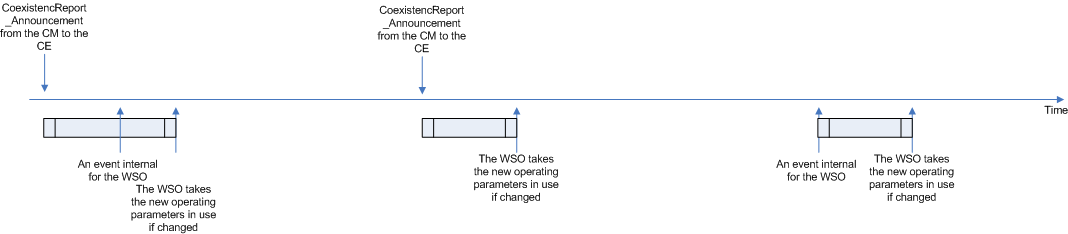 ”A”
”B”
”C”
In the figure above the WSO checks validity of the operating parameters three times which are labeled as ”A”, ”B” and ”C”, and described in the following
The process boxes in the figure represent the WSO decision making which is triggered on an event and concluded when operating parameters have been defined
”A”
Decision making process activated when an update on coexistence report is received
When the decision making process is run an internal event is experienced and the WSO is capable of considering that event as well in the decision making. 
Once the WSO has evaluated the new information together with all the other ”unchanged” information it has decided on the operating parameters which may be the same as the ones which are currently in use
”B”
Decision making process activated when an update on coexistence report is received
Once the WSO has evaluated the new information together with all the other ”unchanged” information it has decided on the operating parameters which may be the same as the ones which are currently in use
”C”
Decision making process activated when an internal event happens
Once the WSO has evaluated the new information together with all the other ”unchanged” information it has decided on the operating parameters which may be the same as the ones which are currently in use
Slide 5
Mika Kasslin, Nokia
Example case 2
July 2012
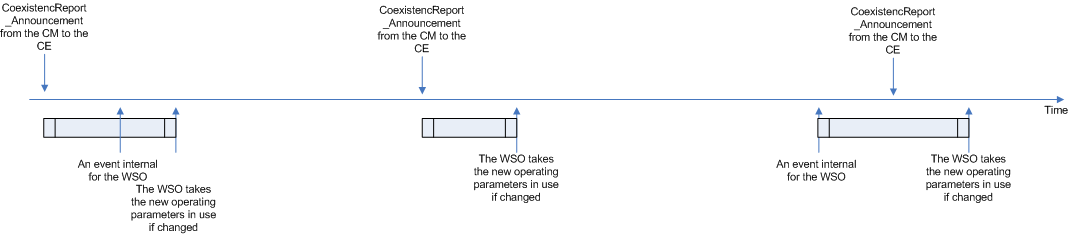 ”A”
”B”
”C”
In the figure above the WSO checks validity of the operating parameters three times which are labeled as ”A”, ”B” and ”C”, and described in the following
The process boxes in the figure represent the WSO decision making which is triggered on an event and concluded when operating parameters have been defined
”A”
Same sa in the example case 1
”B”
Same sa in the example case 1
”C”
Decision making process activated when an internal event happens
When the decision making process is run an an update on the coexistencre report is received and the WSO is capable of considering that update as well in the decision making. 
Once the WSO has evaluated the new information together with all the other ”unchanged” information it has decided on the operating parameters which may be the same as the ones which are currently in use
Slide 6
Mika Kasslin, Nokia
July 2012
The design in nutshell
We read the current draft and especially the section 5.2.4.4 to mandate a CM to issue a CoexistenceReport_Announcement message whenever there is a change in the report
The current draft also allows for the CE to issue a CoexistenceReport_Request whenever it needs the latest coexistence report
The WSO should count on having all the time the up to date coexistence report since the CM is responsible for delivering it in an unsolicited manner
The WSO should use all the information and all the informations updates to evaluate validity of the current operating parameters
Coexistence report announcements are indications of changes in the operating environment which should be used proactively to determine whether one should change some of the operating parameters
A report is an efficient mean to become aware about released resources in the neighborhood. Resource availability is not necessarily easy to detect and measure internally.
Slide 7
Mika Kasslin, Nokia
July 2012
Summary
Two examples were given on how a WSO can use coexistence report announcements in its decision making
In the examples the WSO evaluated validity of its current operating parameters on every event
Every internal and external event contains valuable information which the WSO should consider
Coexistence report updates are indications about changes in the operating environment whiuch happen asynchronously with the WSO’s internal processes
Consequently, a WSO and its CE don’t know when a change has happened if only the request based approach is used
Most probably many changes are missed and the WSO operates as per outdated report information
Slide 8
Mika Kasslin, Nokia